FONEMA /T/: introducción
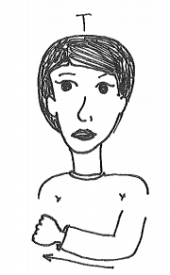 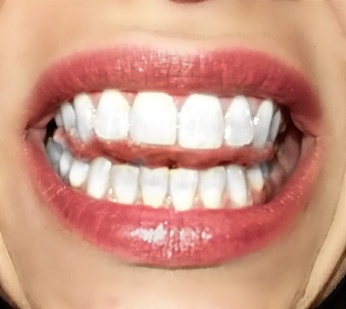 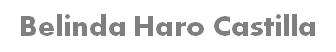 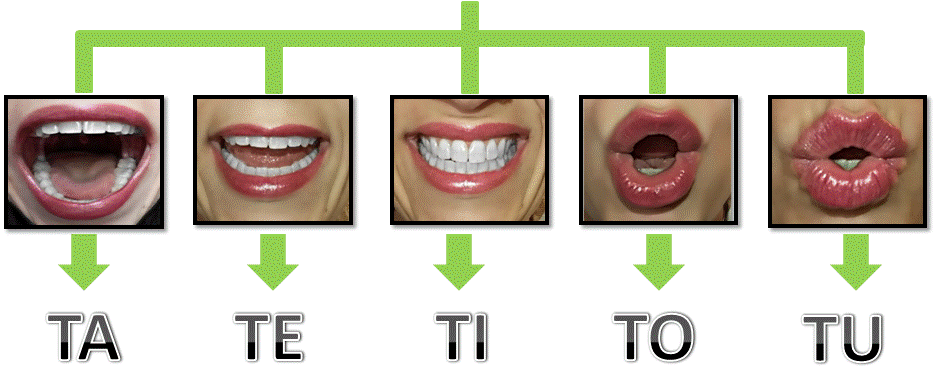 Fotografías posiciones fonemas.
Autora: Carolina López Hita
Dibujos Gestos basados en Monfort.
Autora: Laura Isabel Vallejo Muñoz
Fotos y pictogramas de :.
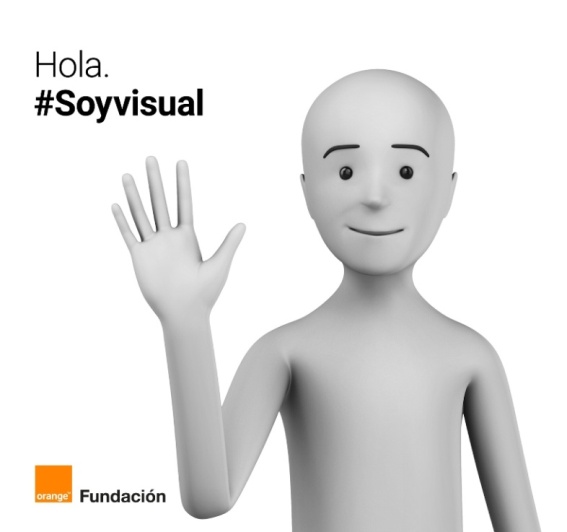 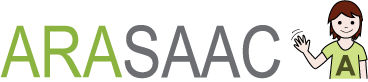 Autor pictogramas: Sergio Palao 
Procedencia: ARASAAC (http://arasaac.org) Licencia: CC (BY-NC-SA) 
Propiedad: Gobierno de Aragón
No se permite un uso comercial de la obra original ni de las posibles obras derivadas, la distribución de las cuales se debe hacer con una licencia igual a la que regula la obra original.
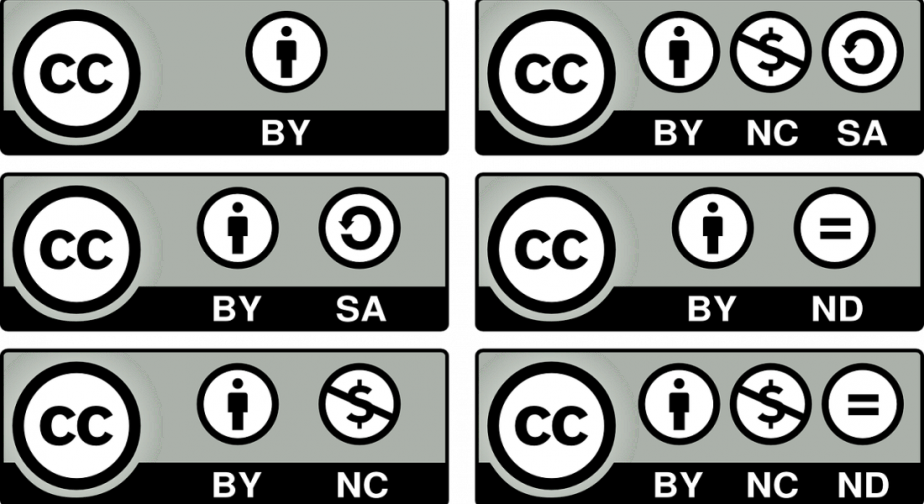 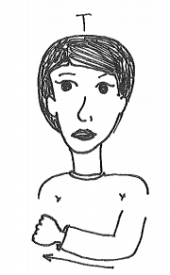 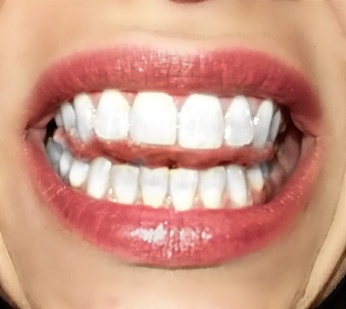 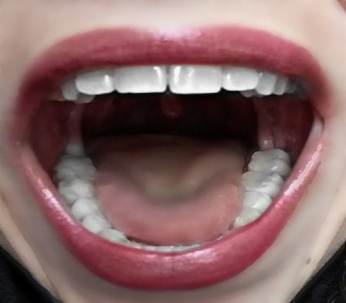 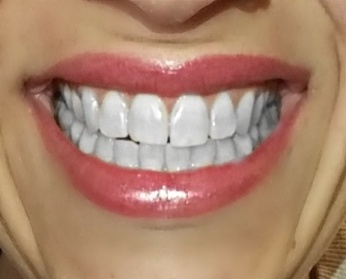 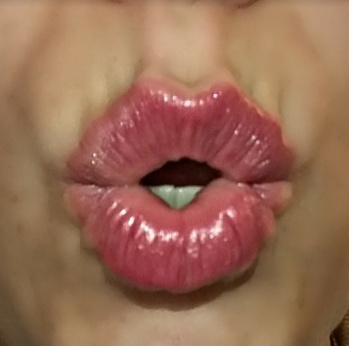 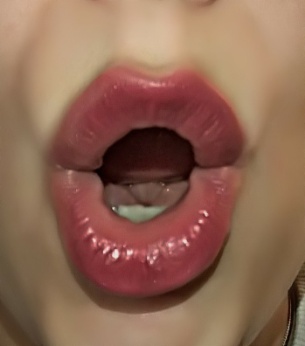 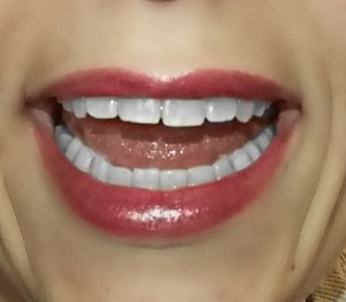 TA
TE
TI
TO
TU
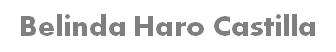 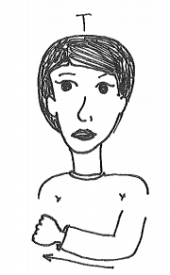 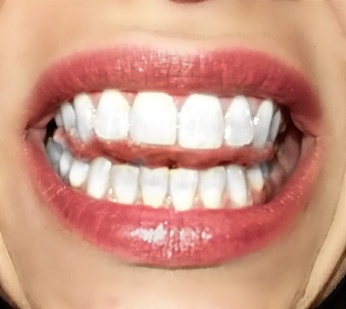 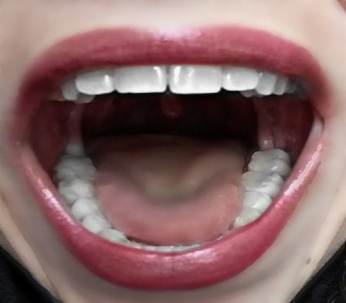 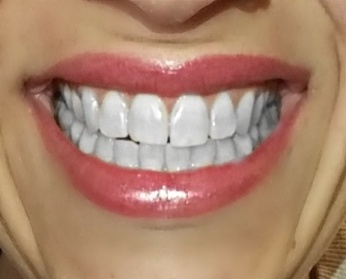 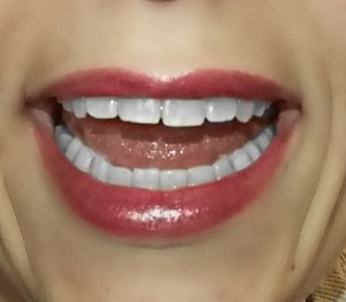 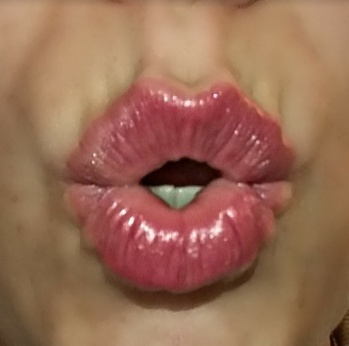 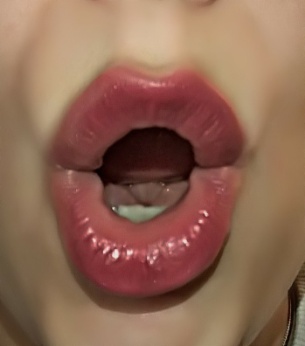 TI
TU
TO
TA
TE
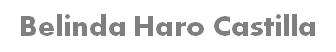 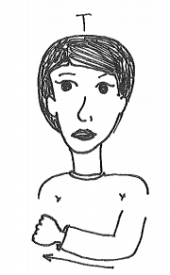 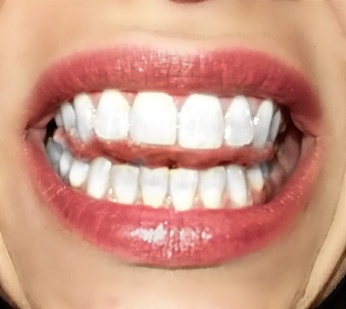 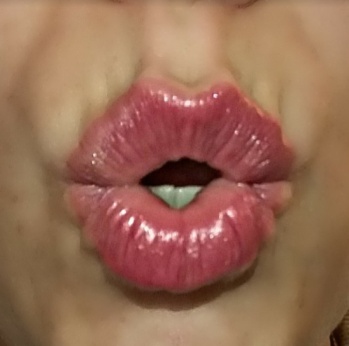 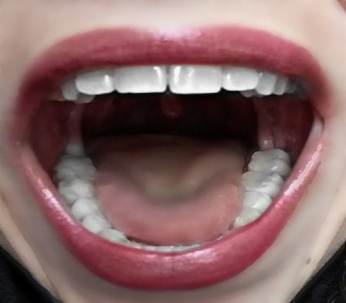 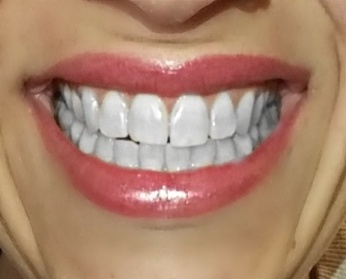 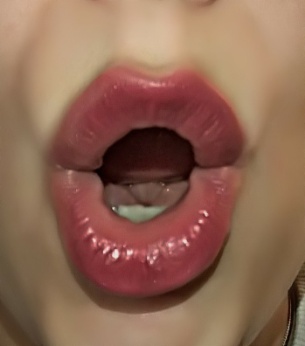 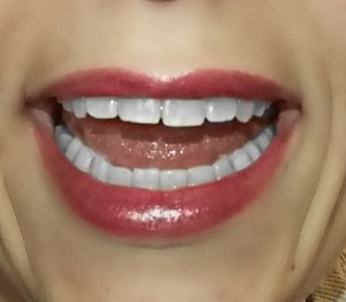 TU
TO
TE
TI
TA
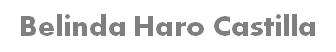 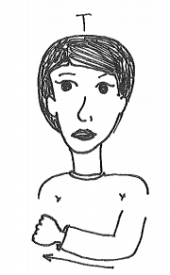 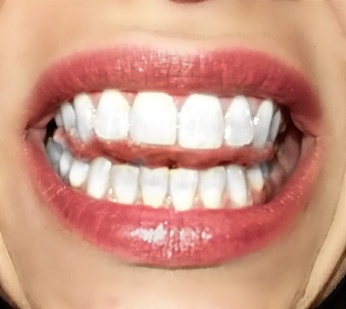 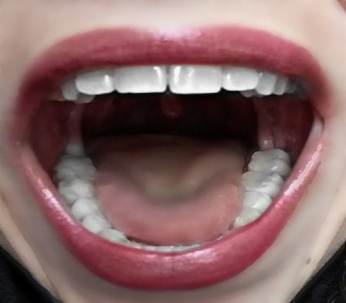 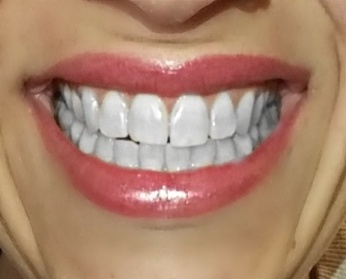 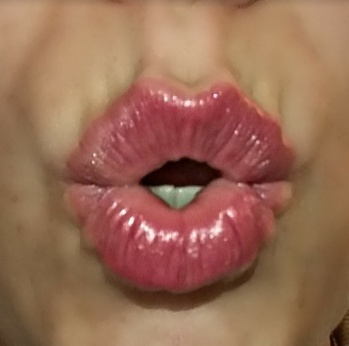 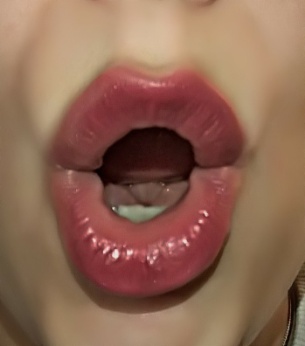 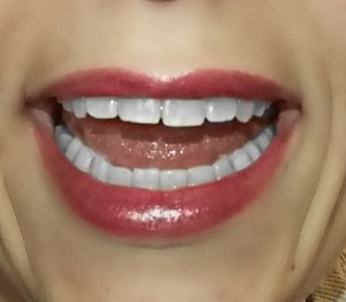 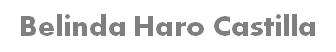 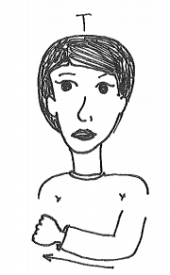 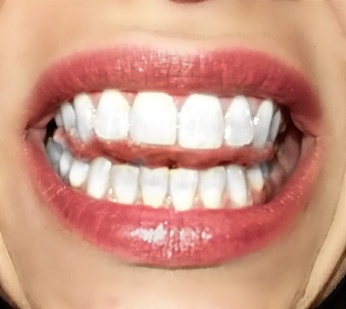 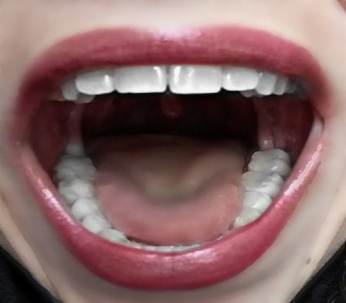 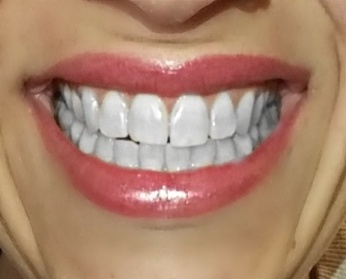 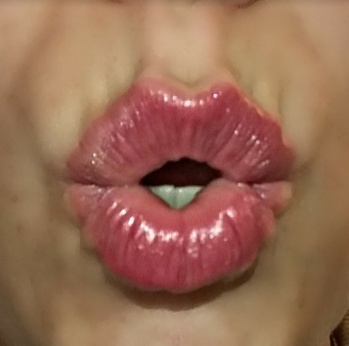 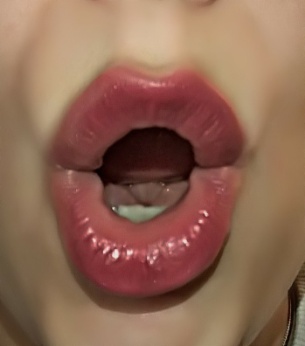 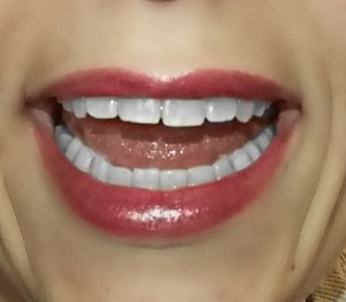 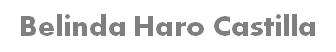 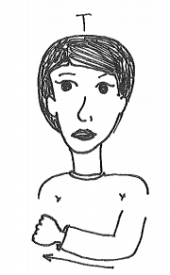 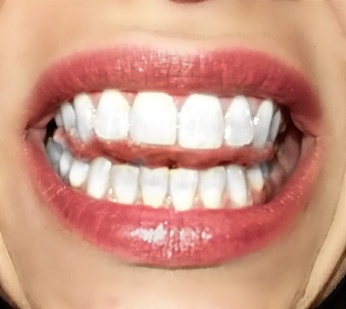 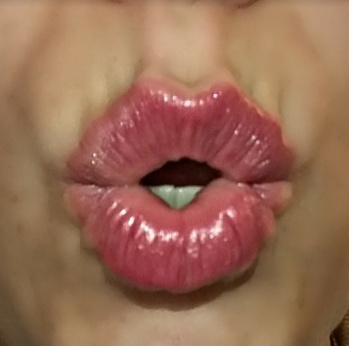 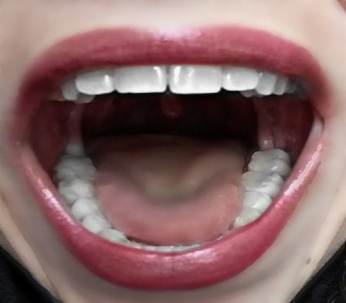 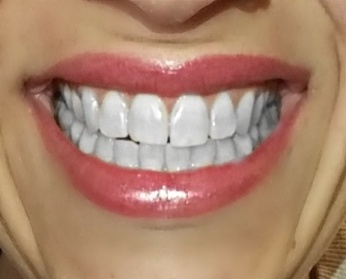 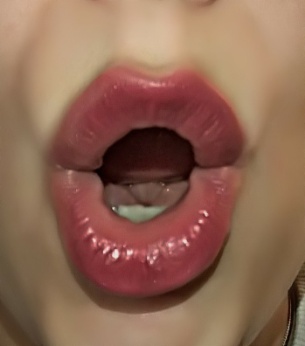 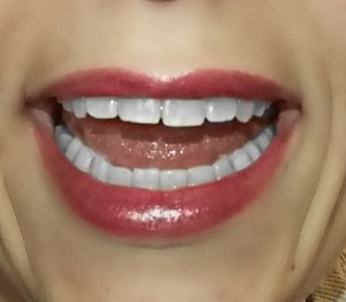 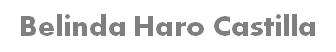 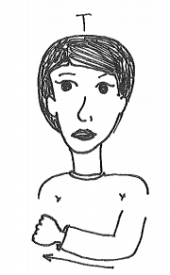 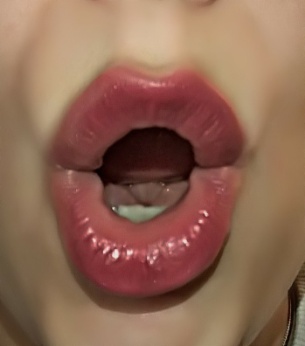 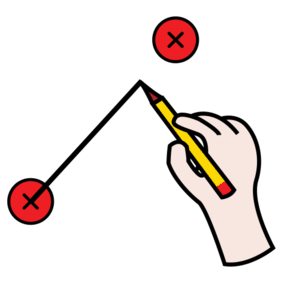 TO
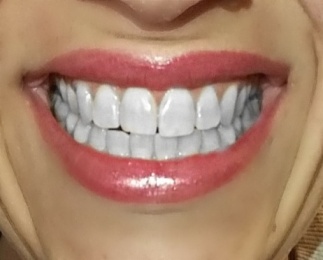 TI
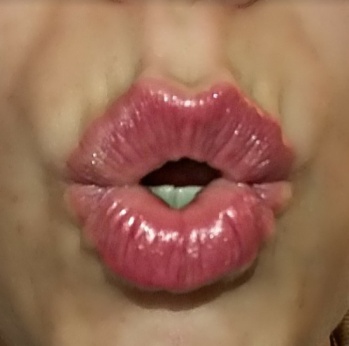 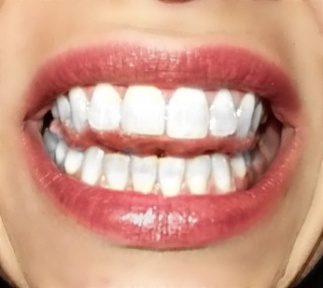 TA
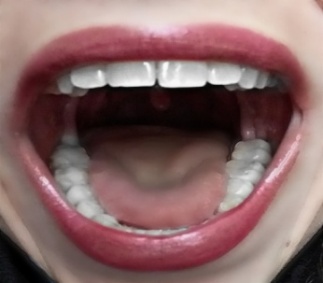 TU
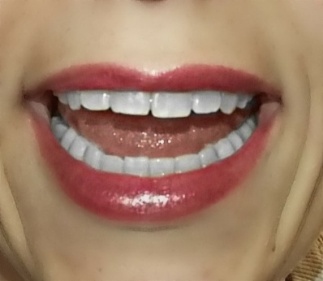 TE
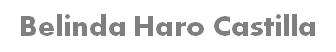 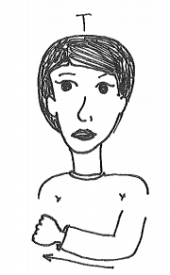 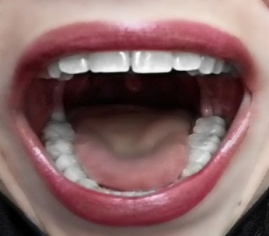 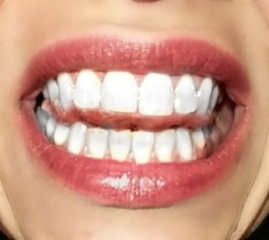 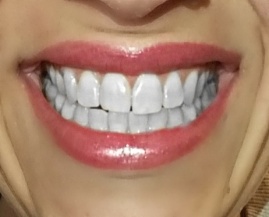 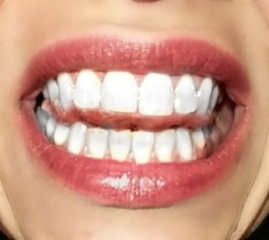 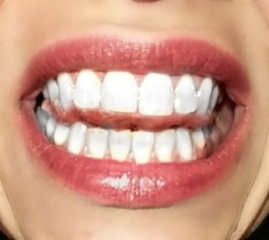 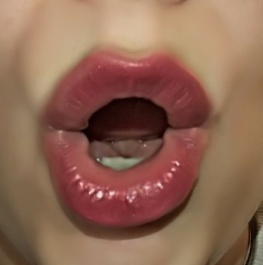 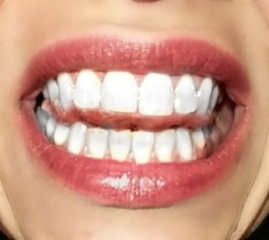 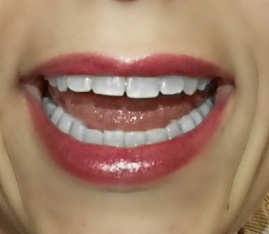 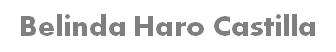 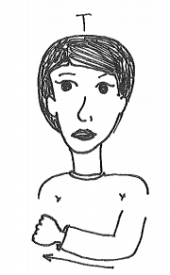 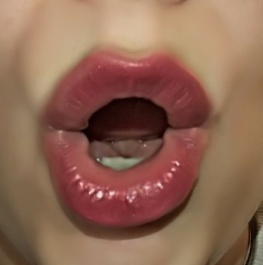 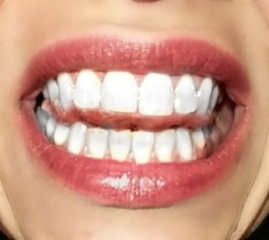 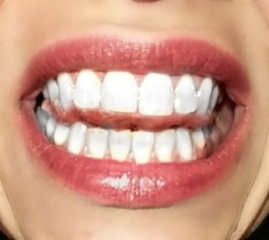 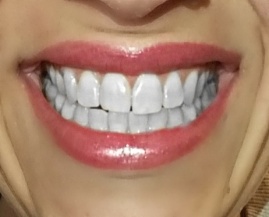 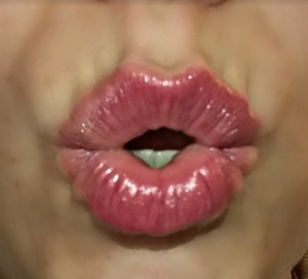 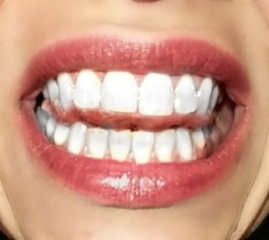 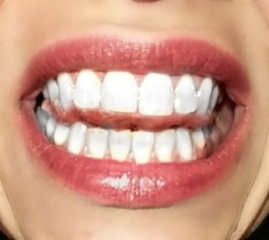 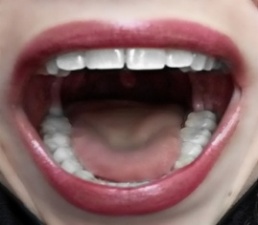 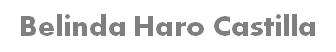 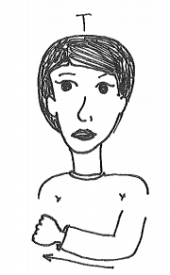 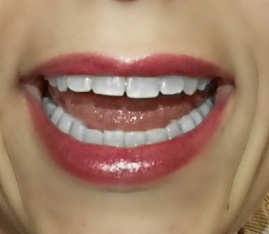 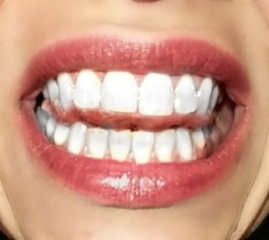 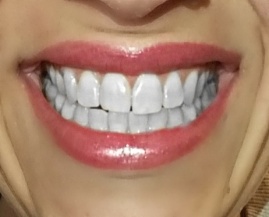 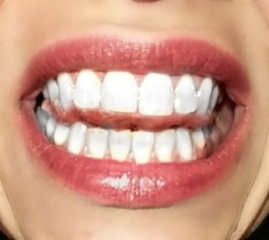 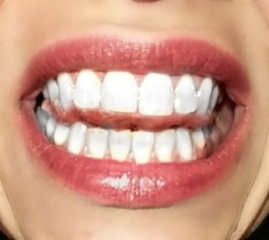 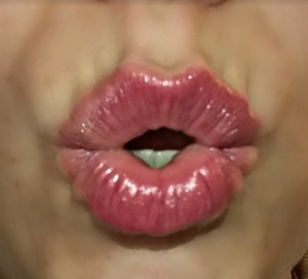 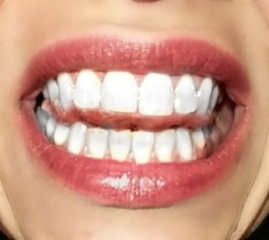 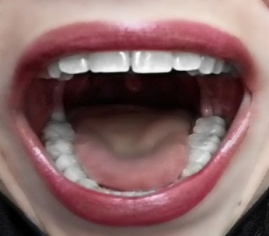 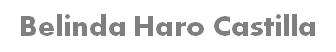 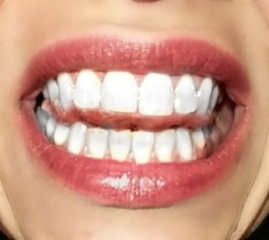 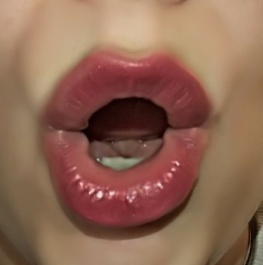 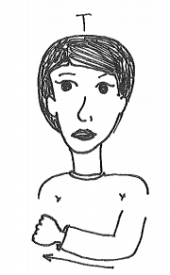 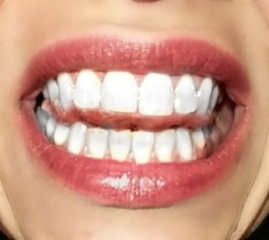 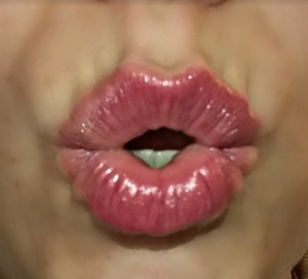 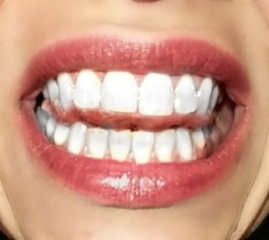 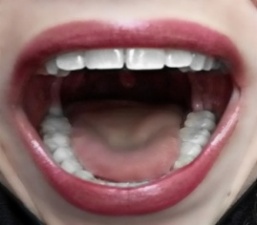 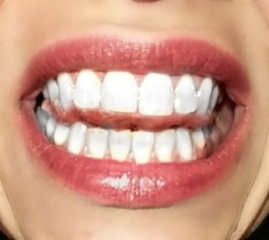 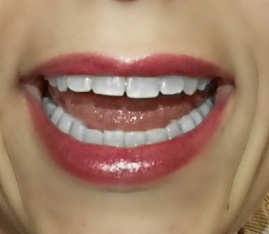 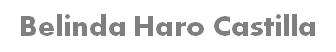 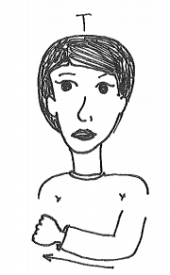 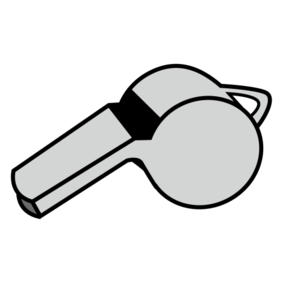 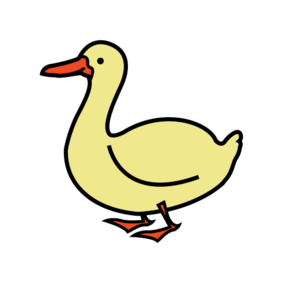 PITO
PATO
PA
TO
PI
TO
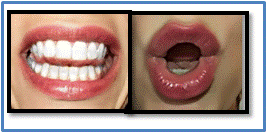 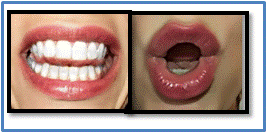 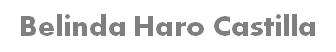 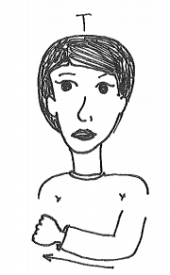 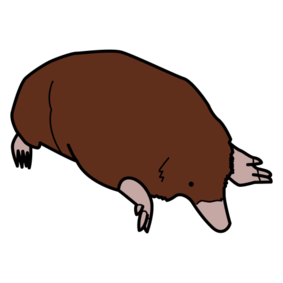 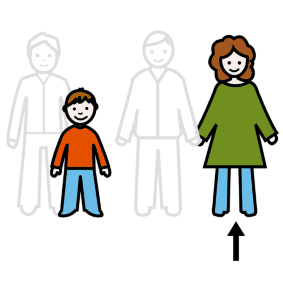 TÍA
TOPO
TO
PO
TI
A
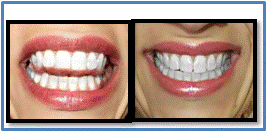 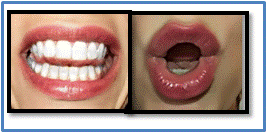 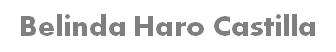 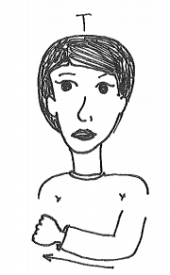 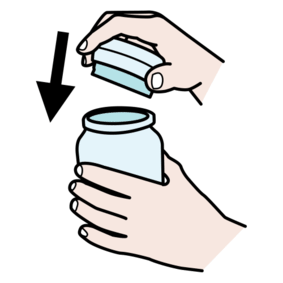 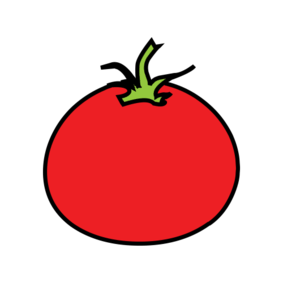 TAPA
TOMATE
TA
PA
TO
MA
TE
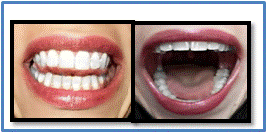 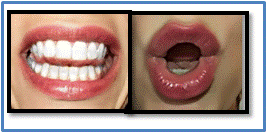 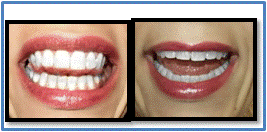 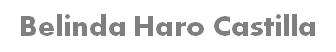